“Over time, whoever controls the money system,                        controls the nation.”   Stephen Zarlenga (1941 – 2017)
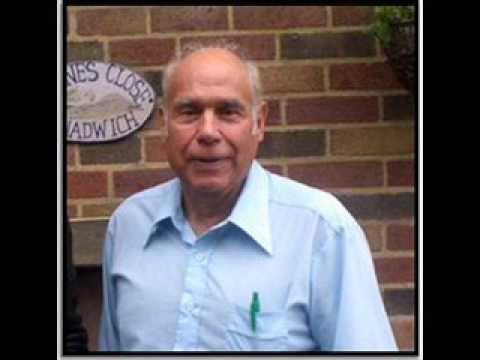 With the founding of the American Monetary Institution (AMI) (1996) and
the publication of his book, THE LOST SCIENCE OF MONEY (pub. 2002),
Stephen Zarlenga began the new American Monetary Reform Movement for sovereign money.
                                                     Thank you, Stephen!
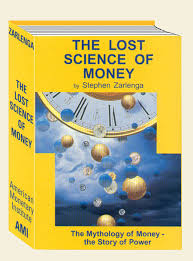 The LOST SCIENCE OF MONEY tells the missing history of money.
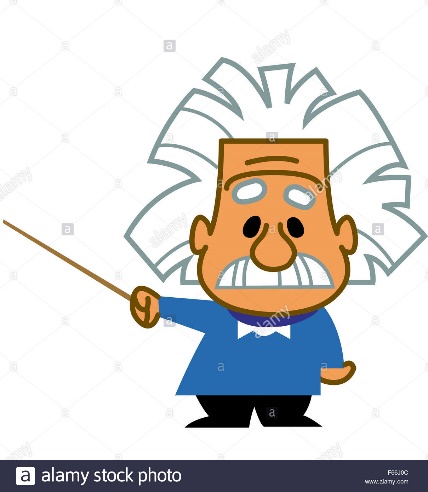 HI!  I’m going to talk about two things:
PART 1             THE SYSTEMPART 2              ITS CONSEQUENCES
PART 1   THE SYSTEM
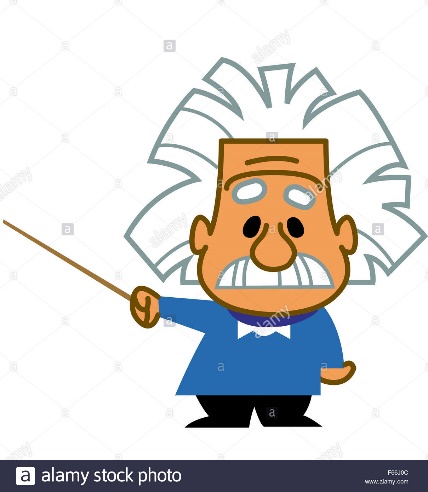 Listen up!
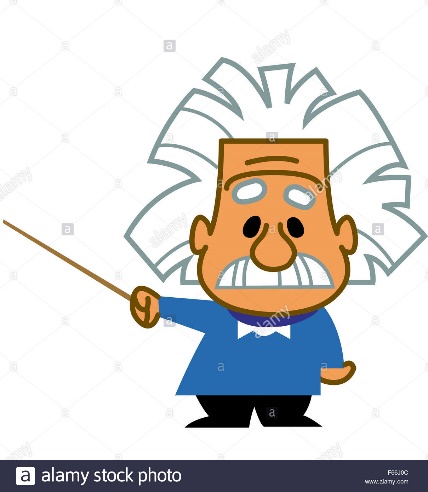 Meet the system!
Private banks create the money we need…
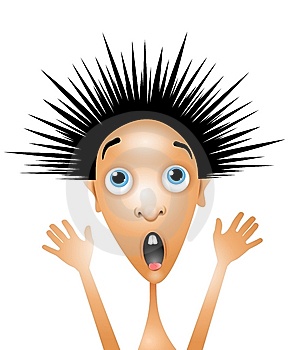 Private banks create our money!   Not our government? 
I don’t believe it…    It’s too hard to believe…
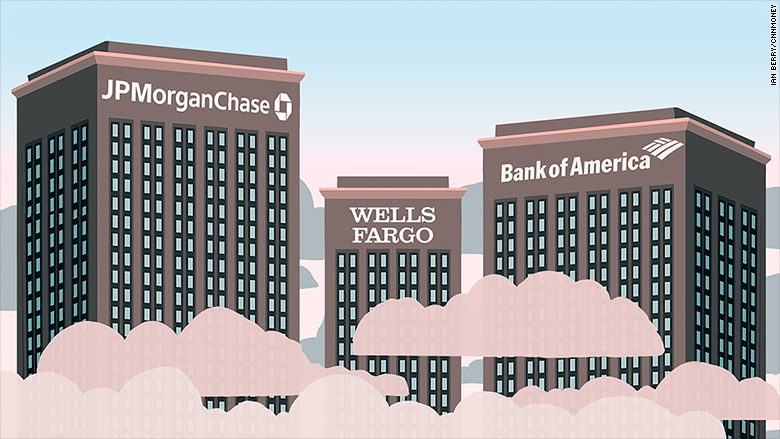 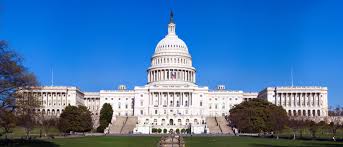 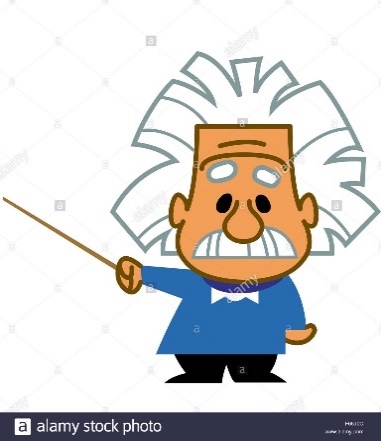 You don’t have to believe me.  Here… listen to others    
Robert B. Anderson, Secretary of the Treasury under President Eisenhower:
"When a bank makes a loan it simply adds to the borrowers’ deposit account in the bank by the amount of the loan.
The money is not taken from anyone else's deposit…
It's new money, created by the bank for the use of the borrower.“
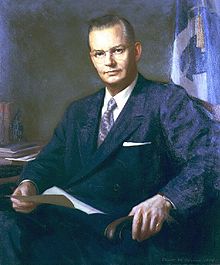 Robert B. Anderson
Secretary of the Treasury, 1957-1961
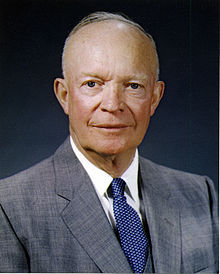 President Dwight D. Eisenhower
1953-1961
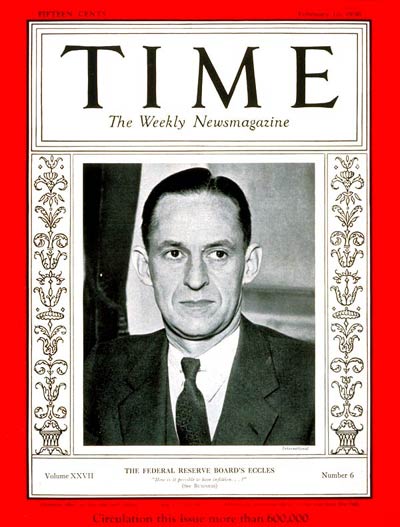 “That is what our money system is.
  If there were no debts in our money system,
  there wouldn’t be any money.”
Mariner S. Eccles
Chairman, Federal Reserve
under President Franklin D. Roosevelt
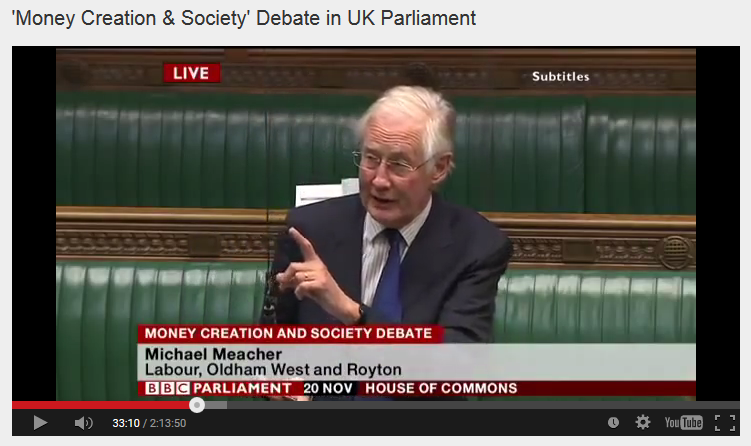 House of Commons, Nov. 20, 2014, Mr. Michael Meacher, MP:

“It is unfortunate… that it is so little understood by the public that money is created every time by the banks when they make loans.”

“And it is the banks – the banks – which determine how money is allocated across the economy.”
Let’s look at the money system.
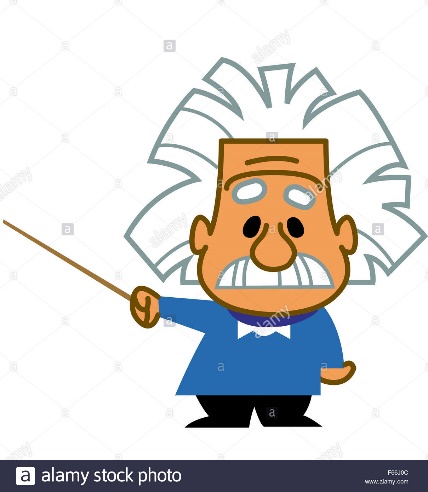 How does it work?
#1   

When a private commercial bank makes a loan, it CREATES MONEY.
                                        (The money supply grows.)



When the loan is repaid, the MONEY DISAPPEARS.
                                        (The money supply shrinks.)
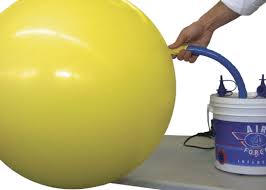 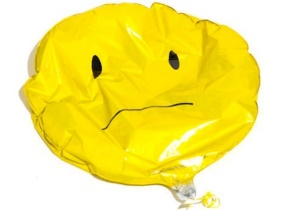 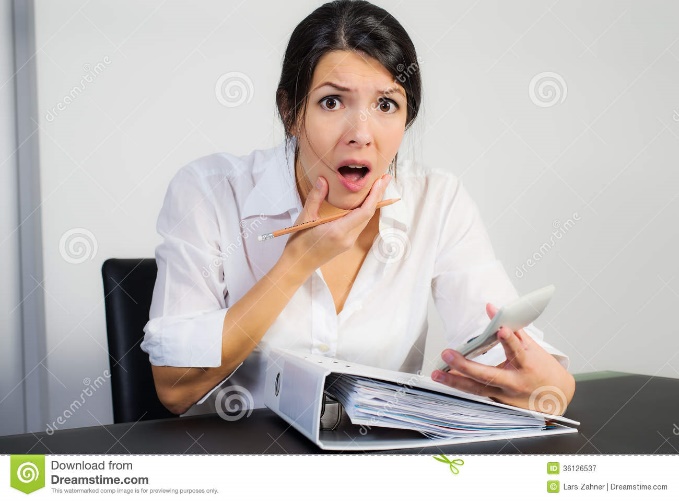 What!    This can't be!      We all need that money!   It mustn’t go away!
#2

Of course, we know that every borrower must pay interest.

The problem is that banks NEVER CREATE THE MONEY FOR THE INTEREST.    Only for the principal of the loan.
Oh, my goodness.

This is getting really confusing. Why not create the INTEREST?
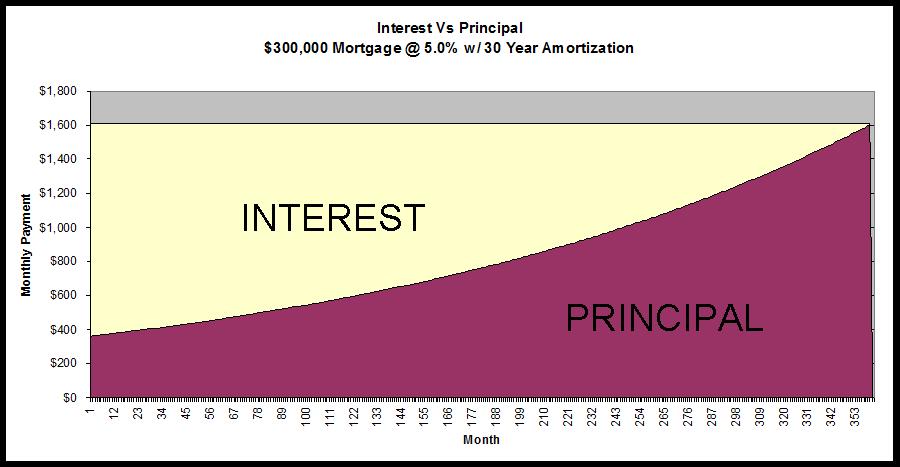 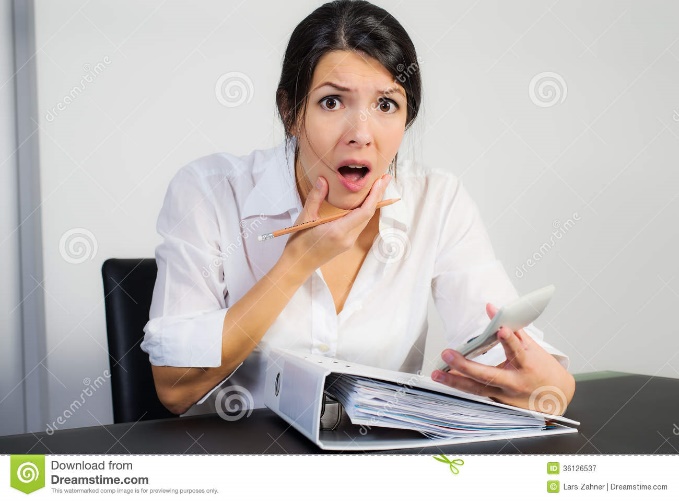 NEVER CREATED
Since the money for interest is never created, money is always SCARCE.
Where will I get the money to pay the interest !!!
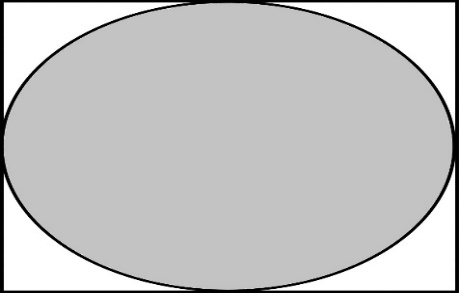 PRINCIPAL ONLY
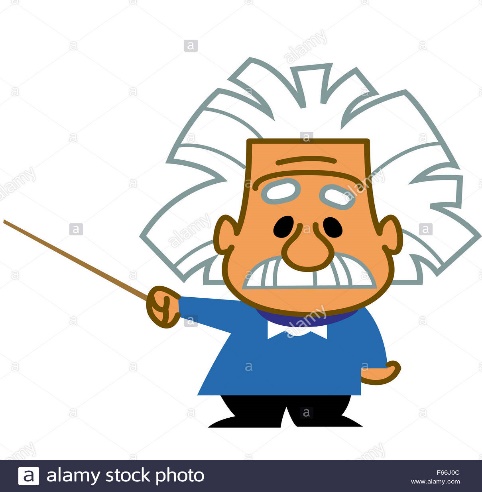 LOOK HERE  
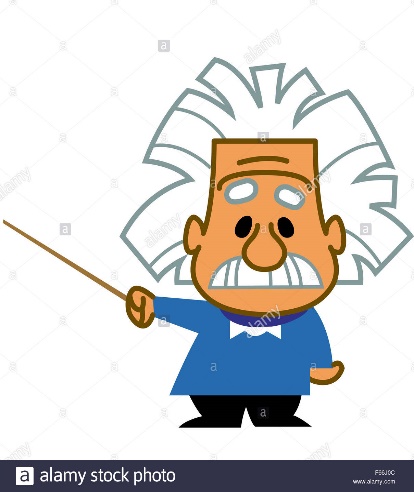 With more loans!!!
CREDIT CARD DEBT
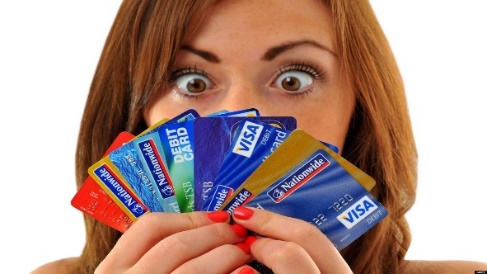 CAR LOAN DEBT
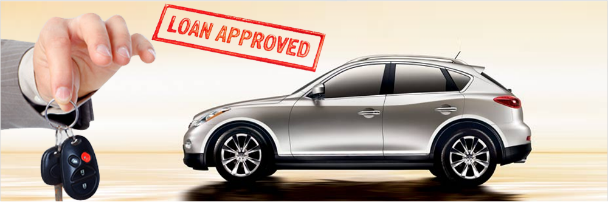 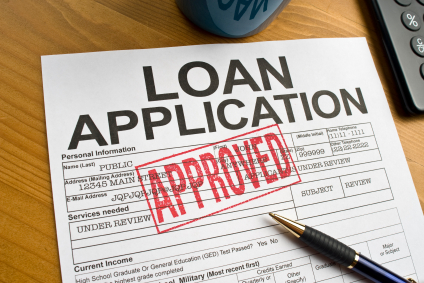 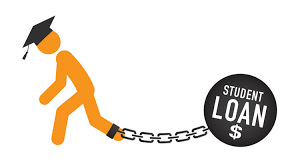 STUDENT DEBT
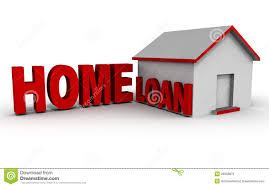 HOME MORTGAGE DEBT
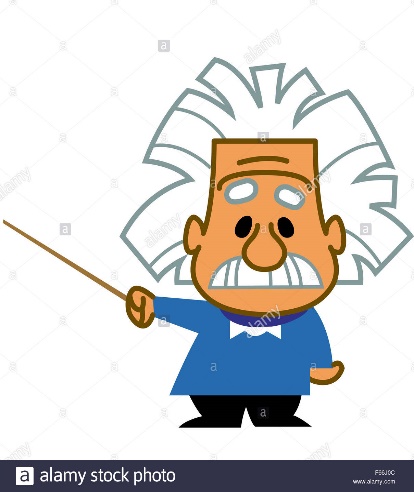 Or the bank gets the wealth  -- ah -- excuse, me –
I meant ‘collateral’
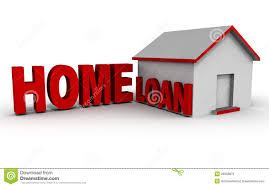 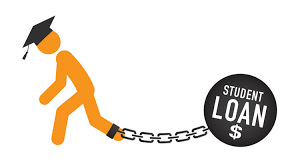 DEBT SLAVE
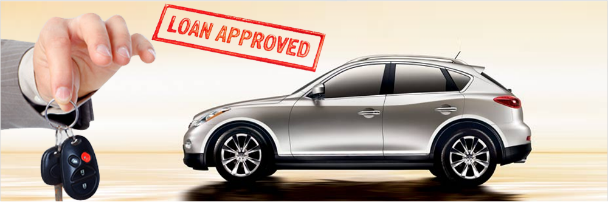 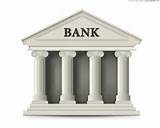 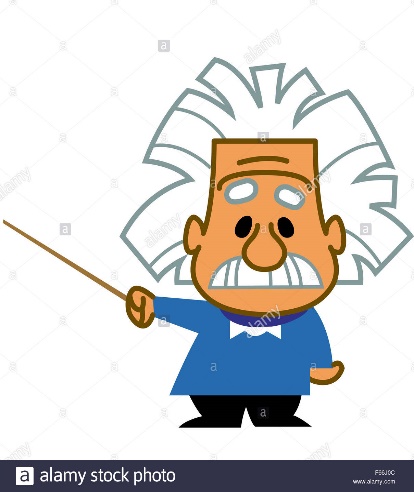 The SYSTEM DEMANDS that more loans be created,
OR ELSE the money supply will shrink and there will be defaults, foreclosures, bankruptcies, unemployment, recessions, depressions…
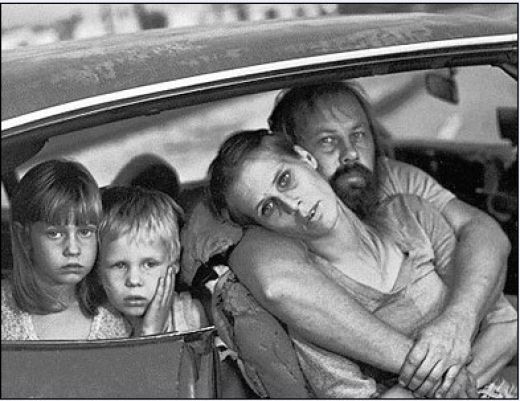 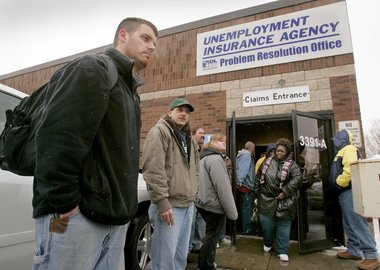 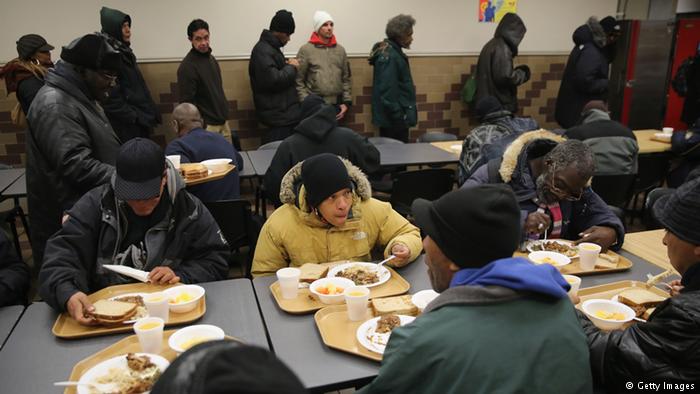 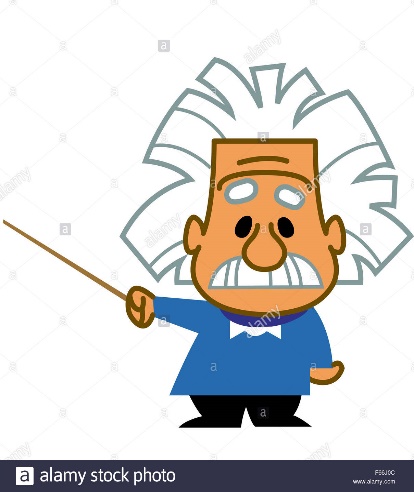 TRUTH:    A private bank corporation is a
                  unique and abnormal  corporation.
If they decide to stop making loans or call in loans, our economy DIES.
If the banks give loans,
our economy has LIFE.
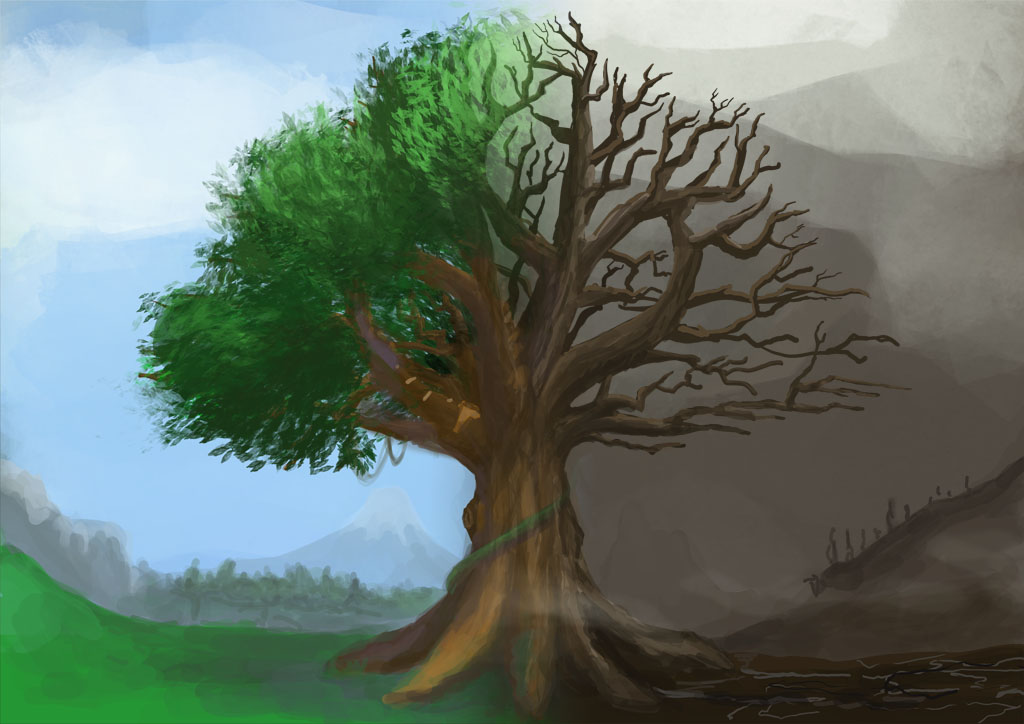 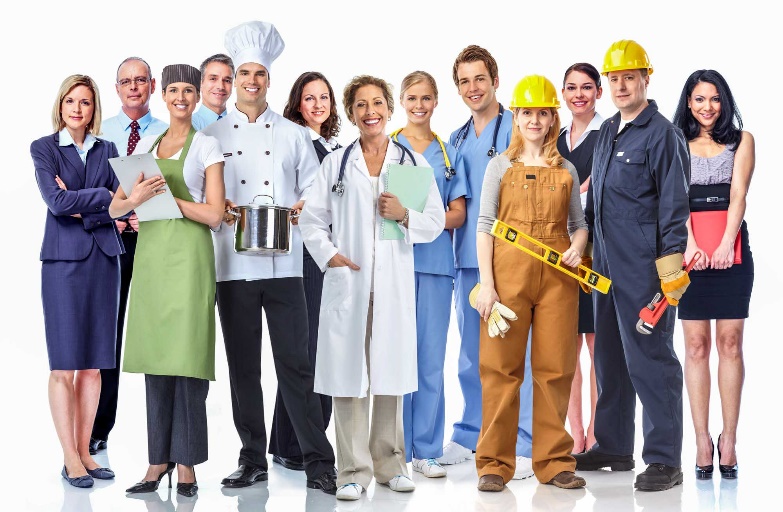 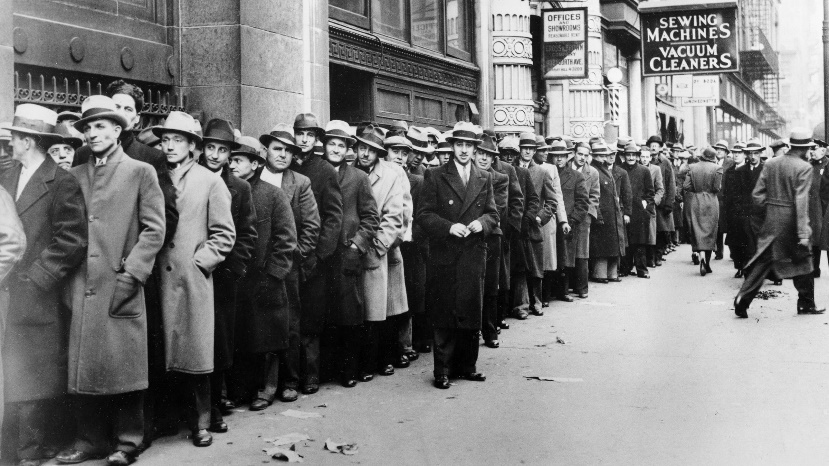 PART 2   More CONSEQUENCESOF THISentrenched and ruthless SYSTEM
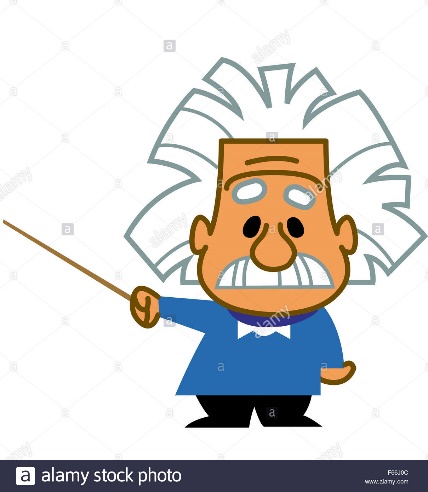 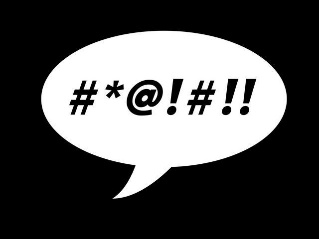 THE SYSTEM CONCENTRATES WEALTH
The private banks get interest on our money supply
HOUSEHOLDS:
MORTGAGE LOANS,
STUDENT LOANS,
CAR LOANS, ETC.
SMALL
BUSINESS
LOANS
INTEREST
INTEREST
PRIVATE
BANKS
INTEREST
INTEREST
GOVERNMENT LOANS:
FEDERAL,
STATE, LOCAL
CORPORATE
LOANS
The bankers decide…   Who gets money…                                        How much…
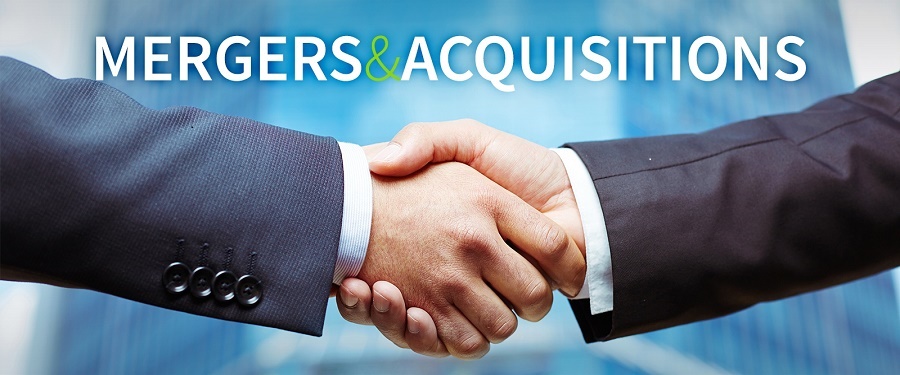 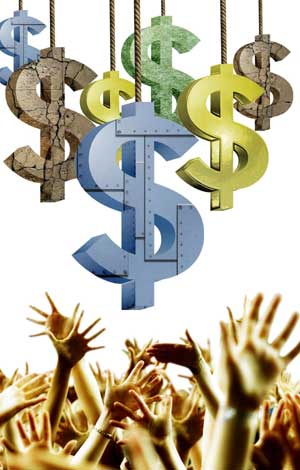 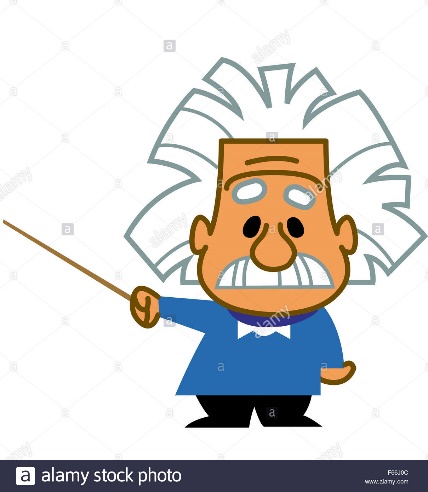 Umm.  I don’t like the sound
of this….
THE SYSTEM EMPOWERS FINANCIAL SPECULATION
HEDGE FUNDS
STOCKS &   BONDS
PRIVATE COMMERCIAL BANKS:
  GOLDMAN, CITI, MORGAN CHASE, BOA, ETC.
CREATE MONEY FOR
DERIVATIVES
MARKETS
TREASURY
MARKET
CURRENCY
MARKET
THE SYSTEM EMPOWERS THE Military-Industrial COMPLEX:
PRIVATE
MILITARY COMPANIES
WEAPONS
MANUFACTURERS
PRIVATE COMMERCIAL BANKS:
  GOLDMAN, CITI, MORGAN CHASE, BOA, ETC.
CREATE MONEY FOR
UNIVERSITIES FOR
MILITARY RESEARCH
THE SYSTEM CORRUPTS OUR GOVERNMENTS
LOBBYISTS
CREATE MONEY FOR
PRIVATE COMMERCIAL BANKS:
  GOLDMAN, CITI, MORGAN CHASE, BOA, ETC.
SUPER
PACS
DARK MONEY IN ELECTIONS
THE SYSTEM HIDES ITSELF FROM THE PUBLIC:
MEDIA CORPORATIONS
to confuse the public
CREATE MONEY FOR
PRIVATE COMMERCIAL BANKS:
  GOLDMAN, CITI, MORGAN CHASE, BOA, ETC.
HISTORY DEPARTMENTS
to ignore
monetary history
ECONOMICS DEPARTMENTS
to erase the nature of money
The private bankmoney system is the 
ROOT CAUSE and DRIVER of …
CORPORATE CAPITALISM
The essential feature of CAPITALISM is 
the misuse of the money system.

This is capitalism’s most essential feature and completely missing from the study and definition of capitalism.
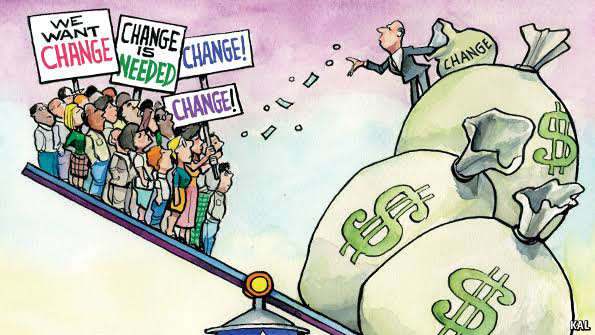 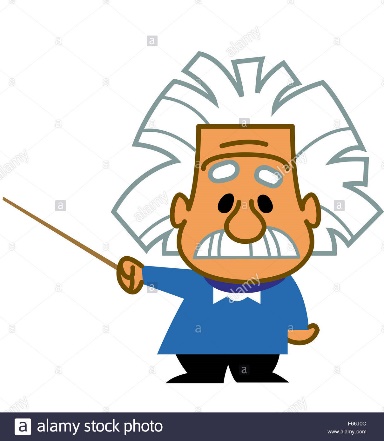 MORE 
CONSEQUENCES  ?!?
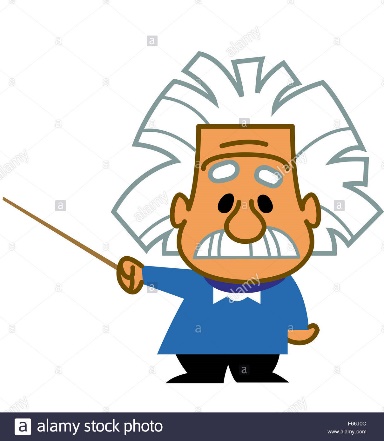 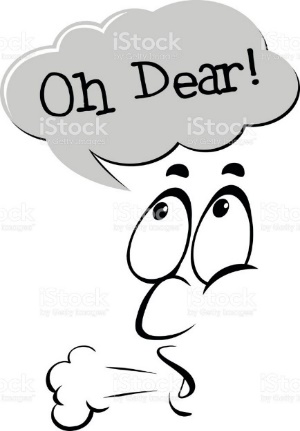 THE SYSTEM WAS DESIGNEDTO MAKE US ALL DEBT SLAVES
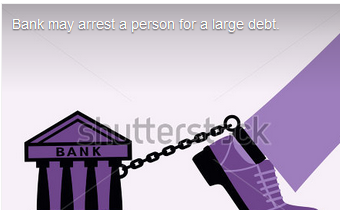 SOURCE: Federal Reserve Bank of St. Louis
CAUSES INFLATION
PRODUCERS ARE IN DEBT.
To pay business debts, producers are forced to raise PRICES of goods and services.
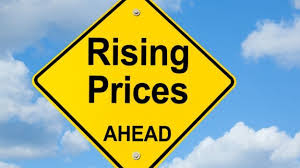 PRICES UP
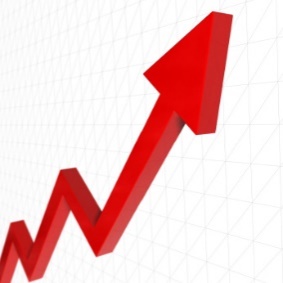 It’s estimated that 30% of the price of goods
and services goes to pay debts of producers.
MAJOR CAUSE OF POVERTY
CONSUMERS ARE IN DEBT.
After paying debts, consumers have less disposable income to BUY goods and services.
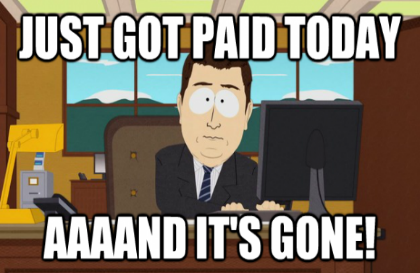 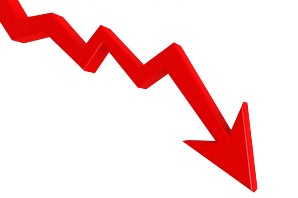 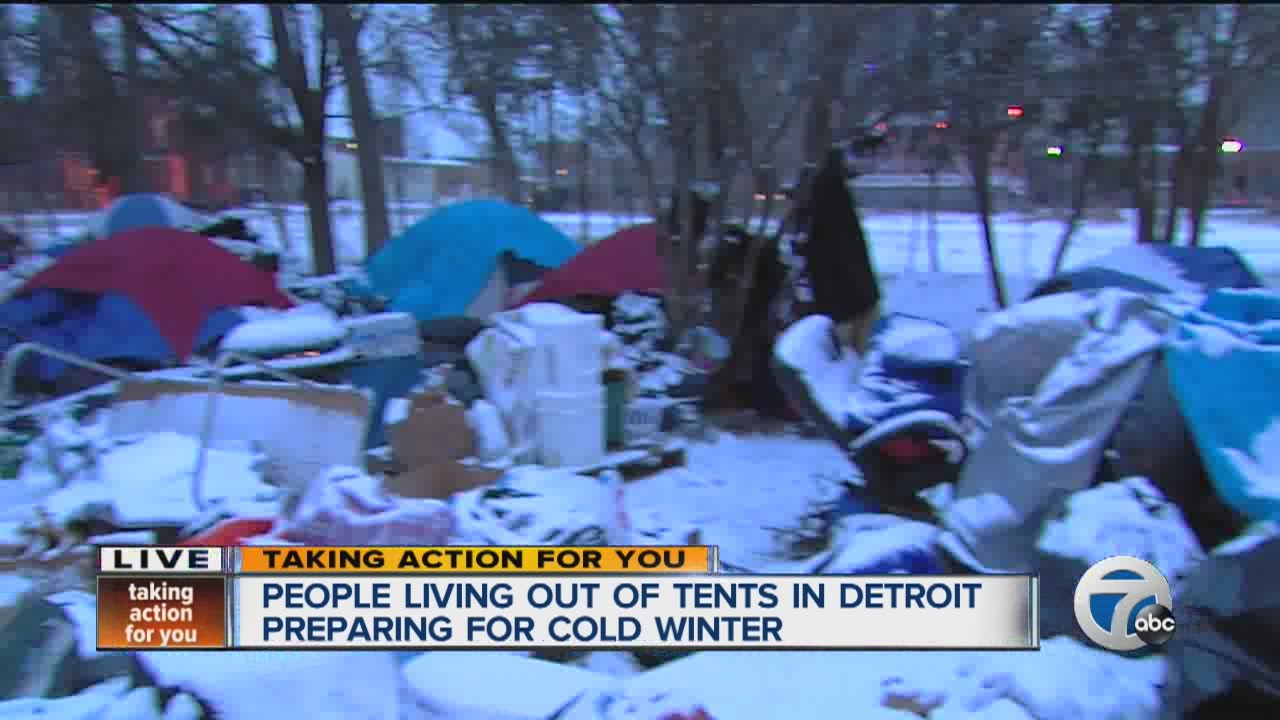 DISPOSABLE
INCOME DOWN
EMPOWERS Multinationals -
 over small business
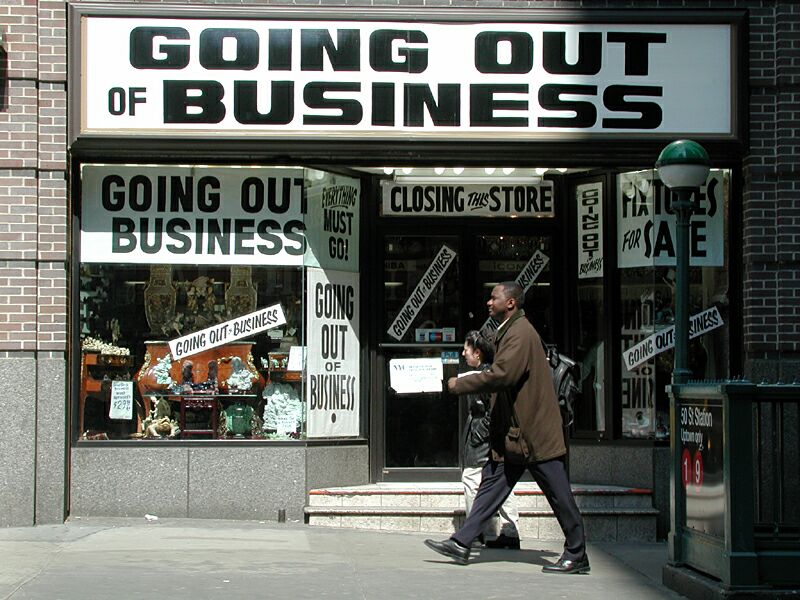 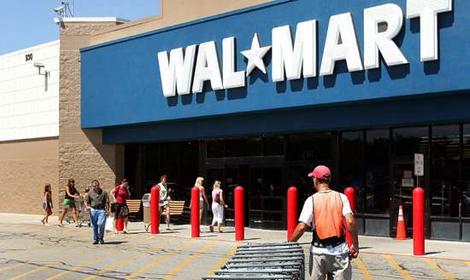 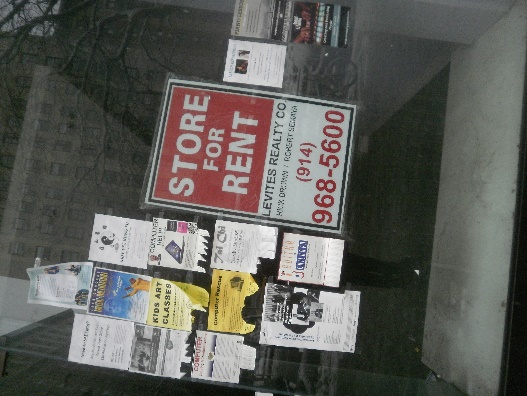 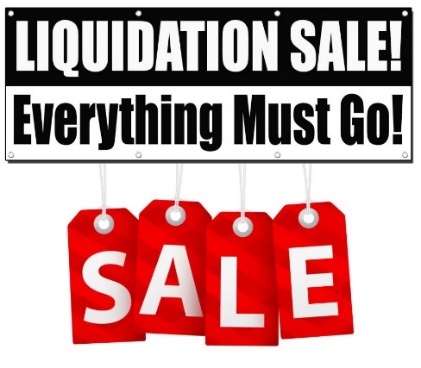 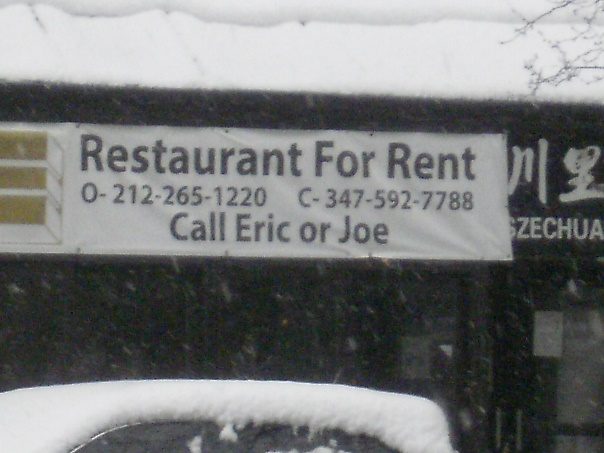 EMPOWERS factory farming –
over small farmers
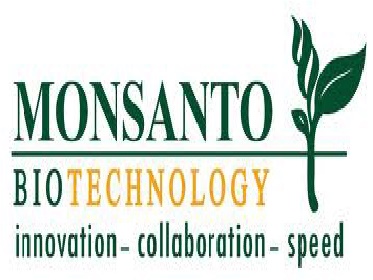 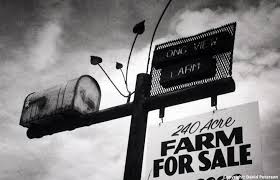 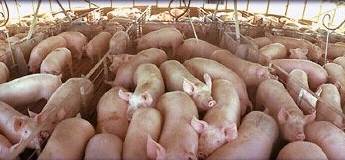 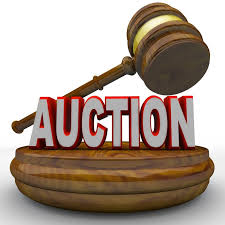 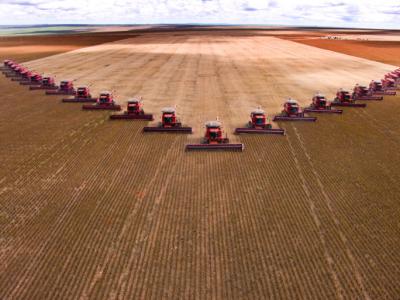 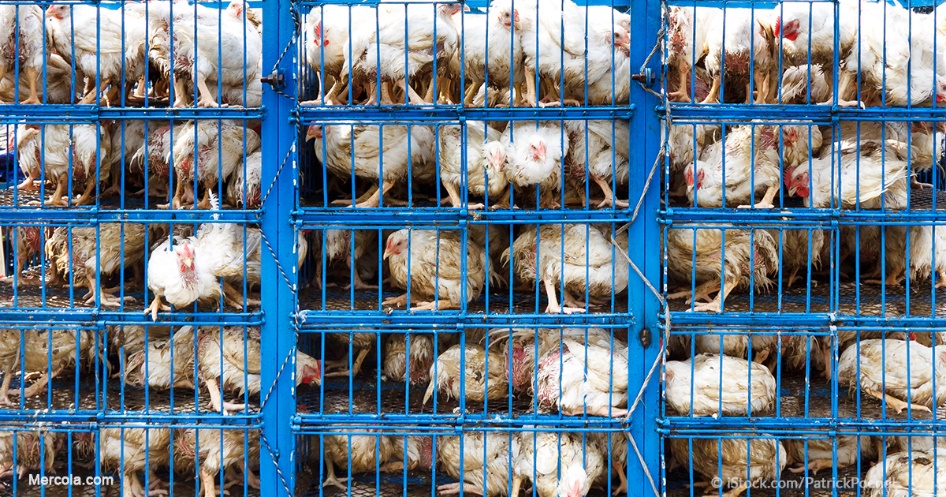 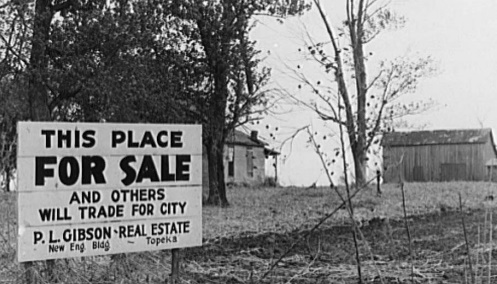 EMPOWERS MULTINATIONALS –
WHO DESTROY THE ENVIRONMENT
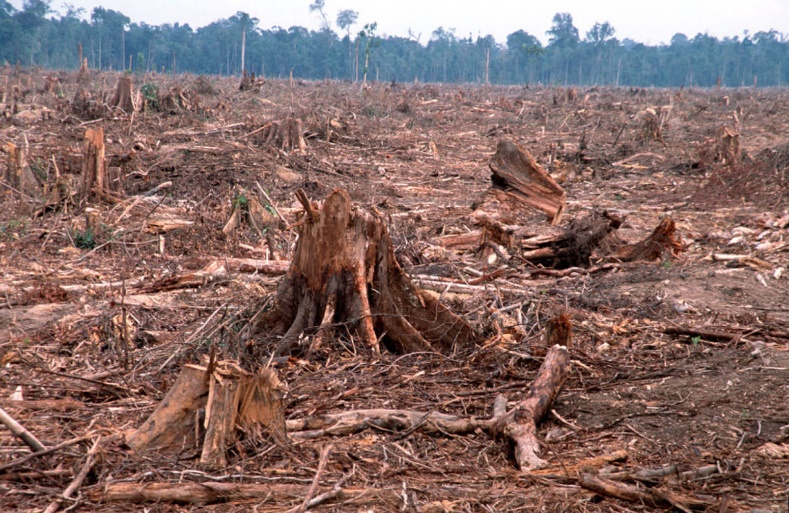 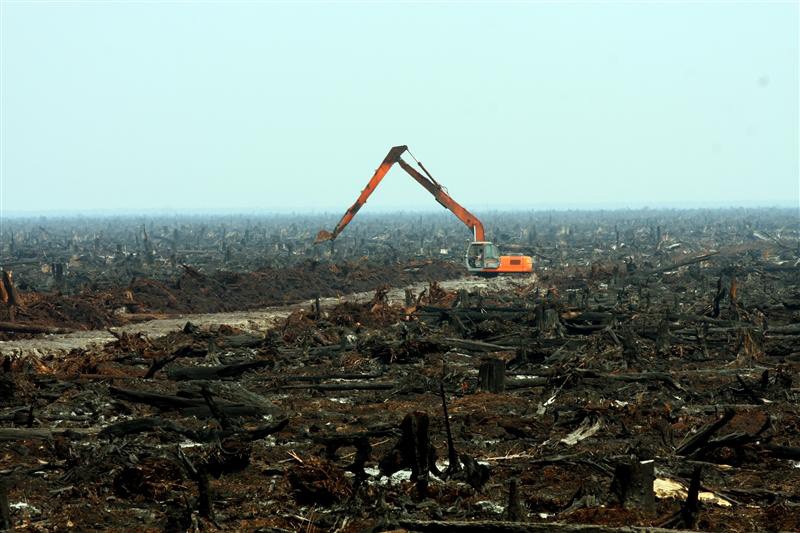 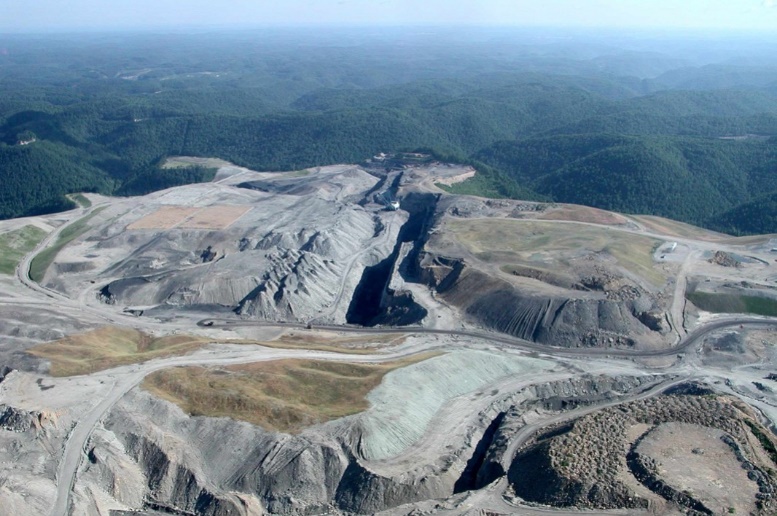 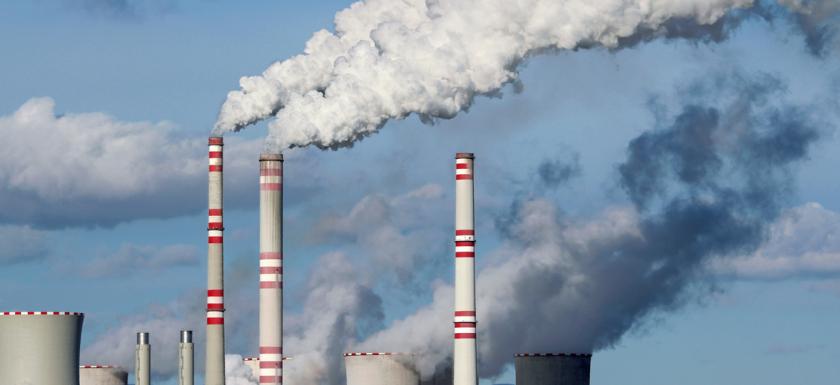 POLLUTING OUR AIR
DESTROYING THE RAIN FORESTS
DESTROYING THE LAND
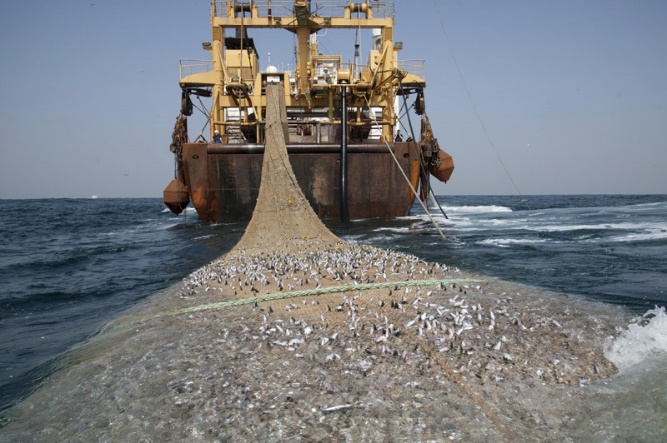 PRIVATE BANKS CREATE MONEY 
                              FOR MULTINATIONALS.

PROFIT IS FIRST (TO PAY DEBTS TO BANK)…. 
                              NATURE COMES LAST.
OVERFISHING THE OCEANS
THE SYSTEM FUNDS WARS
In 1917 … 

the Federal Reserve Law was changed:

member banks were allowed to create bankmoney and buy Liberty bonds at government-debt auctions.

America could afford World War 1.
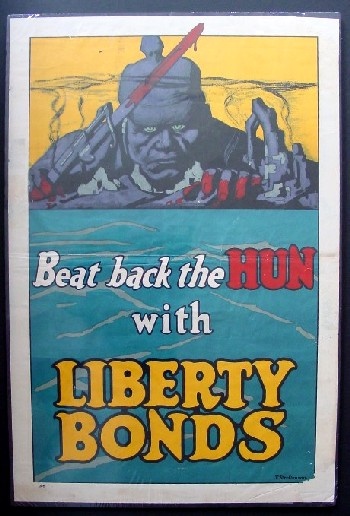 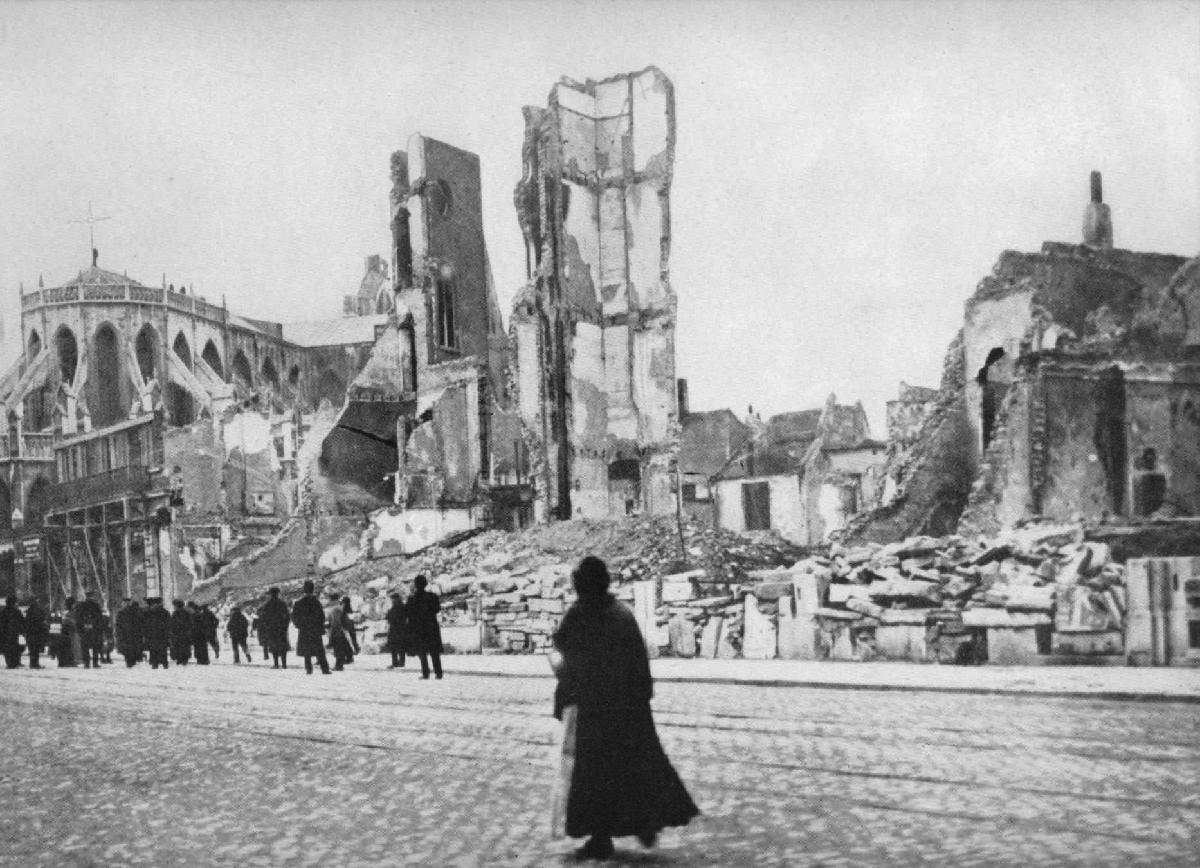 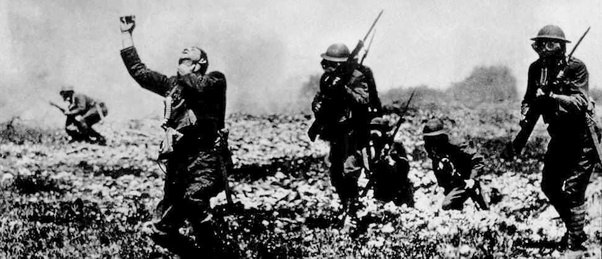 THE SYSTEM FUNDS WARS
In 2018 … 

The U.S. maintains the largest military in the ENTIRE HISTORY OF THE WORLD ...
which Fed member banks support by creating bankmoney and giving loans of billions and billions of dollars to the arms industry.

And the Fed and its member banks are the 
single largest owner of U.S. Bonds.
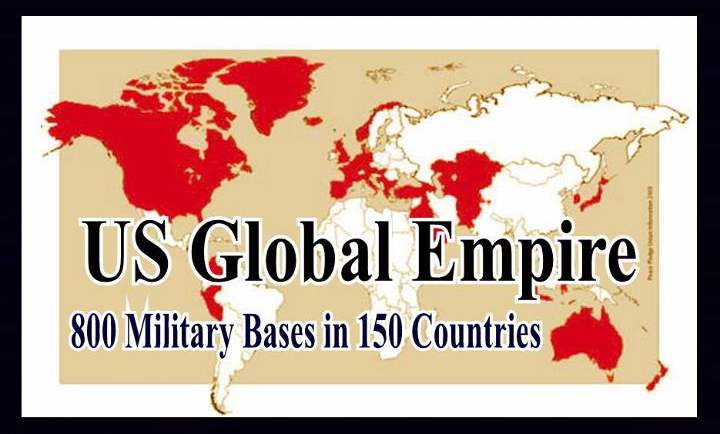 THIS SYSTEM CAN BE CHANGED!
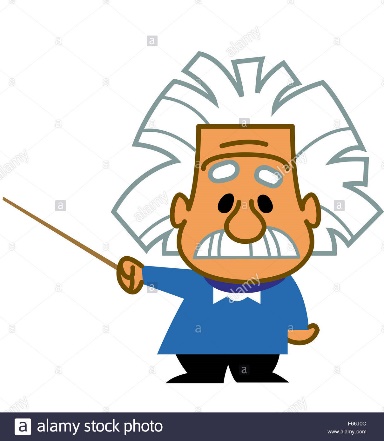 Remember that!